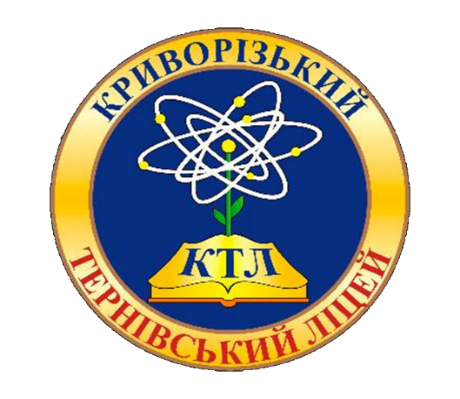 ПЕДАГОГІЧНА РАДА
Грудень 2023 р.
Моделювання нового освітнього простору ліцею з огляду на проєкт  Державного стандарту профільної середньої освіти
Круглий стіл. Обговорення
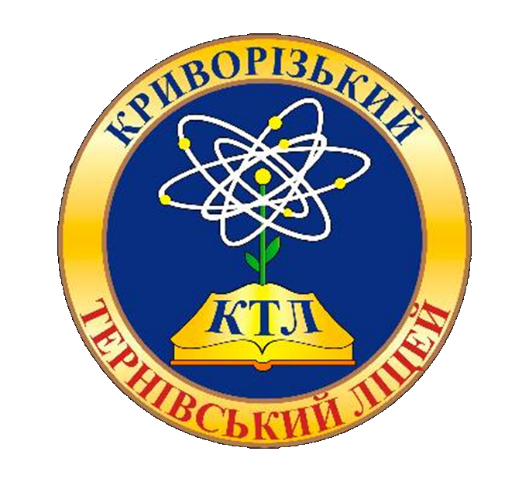 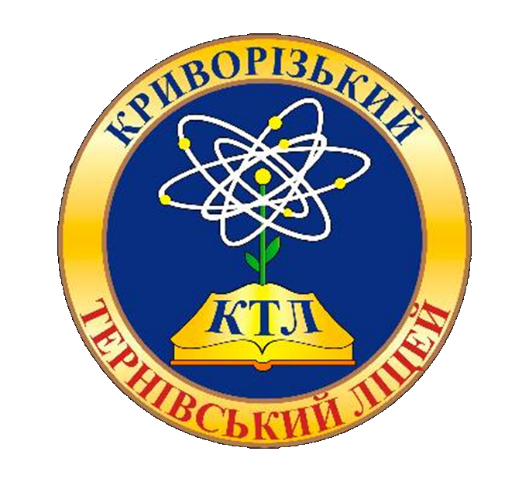 Панельна дискусія
Рефлексивний практикум
Даценко А.С.
Гавдан А.М.
ІІ частина, поточні питання:
Про визнання результатів підвищення кваліфікації педагогічних працівників за 2023 рік. «Самоосвіта педагога як умова підвищення його професійної компетентності».
Грошева О.В
Педагогічні працівники
Про затвердження Орієнтовного плану підвищення кваліфікації педагогічних   працівників на 2024 рік 
Грошева О.В.
Педагогічні працівники
Про хід атестації педагогічних працівників. Із досвіду роботи педагогів, які атестуються у 2024 році.
Гавдан А.М.
Грошева О.В.
Аналіз методичної роботи з педагогічними працівниками, експериментальної діяльності  за І семестр 2023/2024 н.р.
Грошева О.В.
Керівники ШМО
Про наслідки перевірки стану викладання та рівня знань, умінь і навичок «Основ здоров’я» 5-9 класи
Береза І.В.
Ключові опції проєкту Державного 
стандарту  профільної середньої освіти
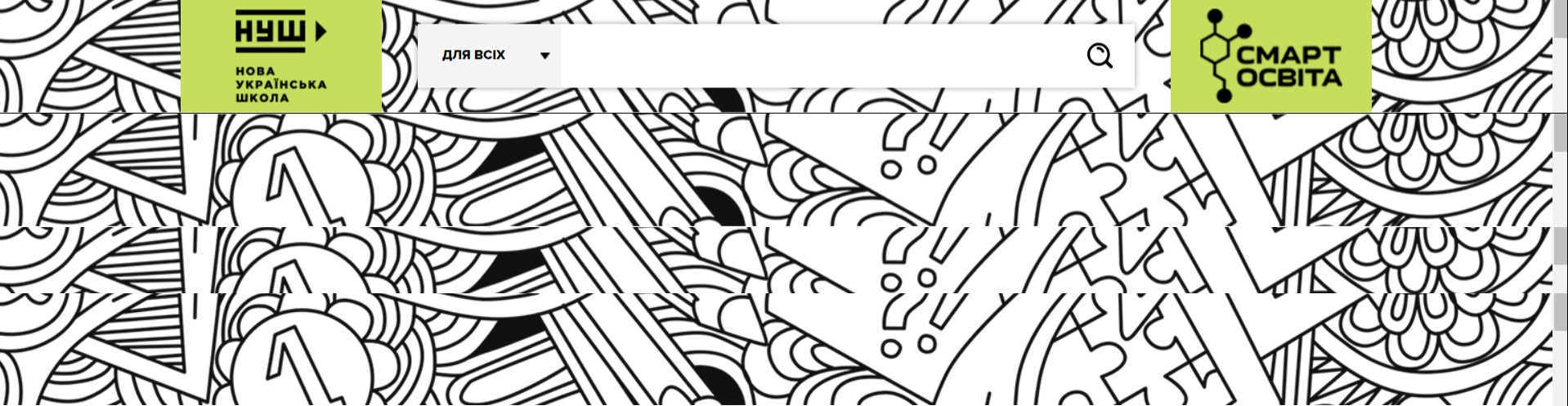 30 Жовтня 2023 МОН
#батькам, вчителям, директорам, закон про освіту, НУШ, освітнім управлінцям
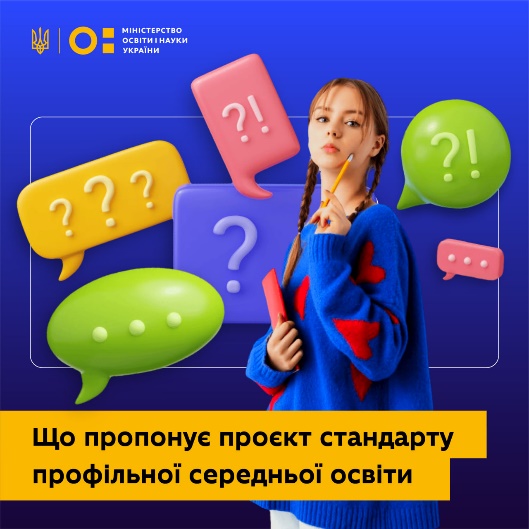 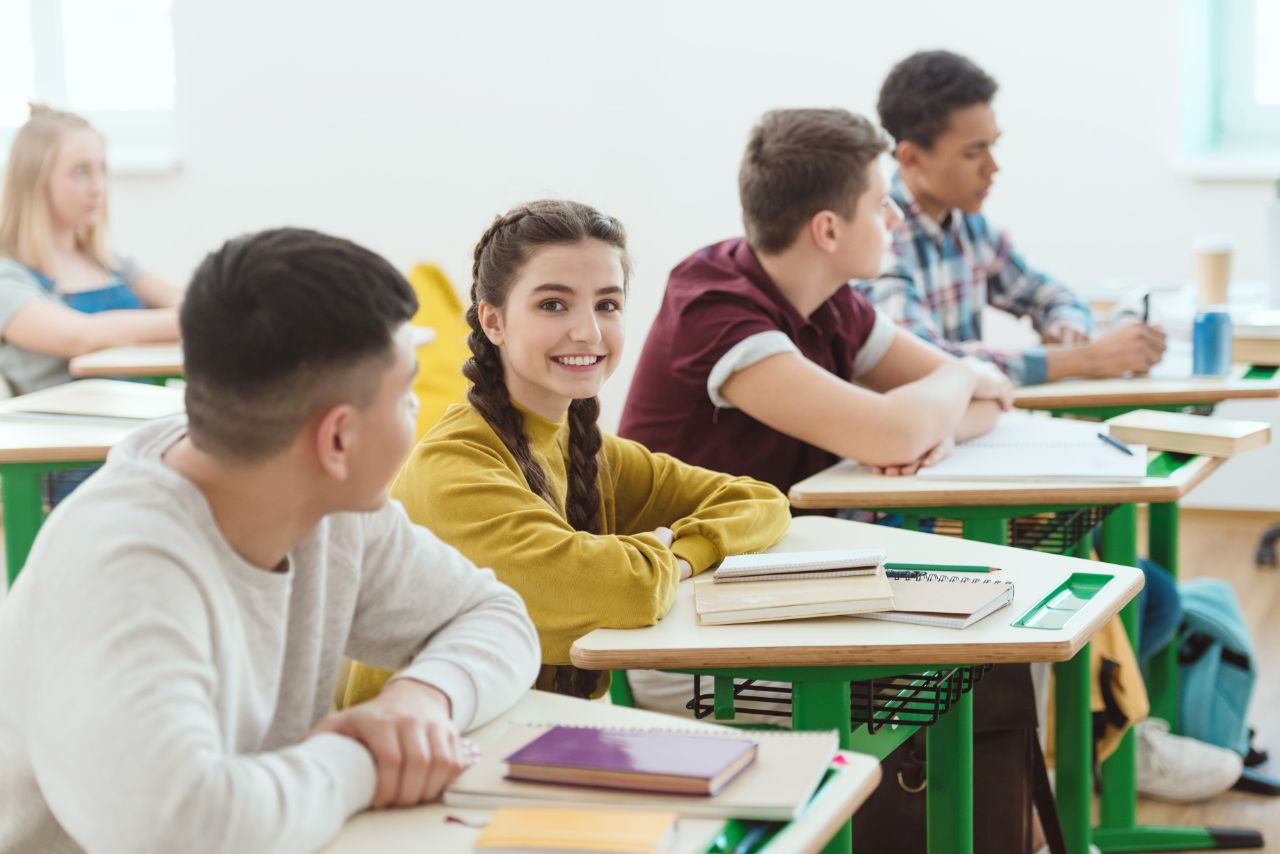 Антоніна ГАВДАН,
в.о. директора КТЛ
Реалізація реформи НУШ
Трансформація мережі  закладів 
загальної середньої освіти
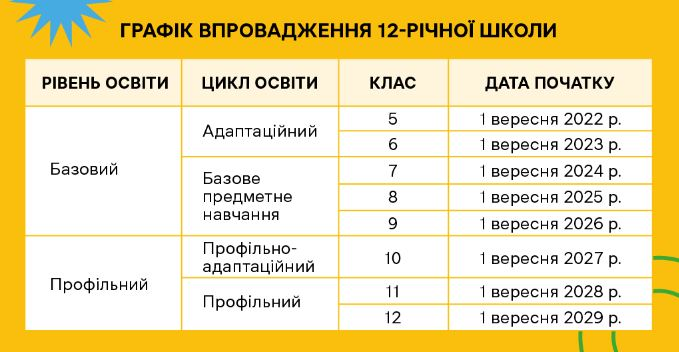 Два цикли профільної 
освіти – 3 роки навчання
ПРОЄКТ
Профільно-адаптаційний
10 клас
Профільний
     11-12 клас
Учнівство зможе формувати власну освітню траєкторію
обираючи профіль і частково предмети для вивчення. 
Водночас заклади освіти зможуть створити якнайкращу 
пропозицію для учнівства, залежно від своїх можливостей.
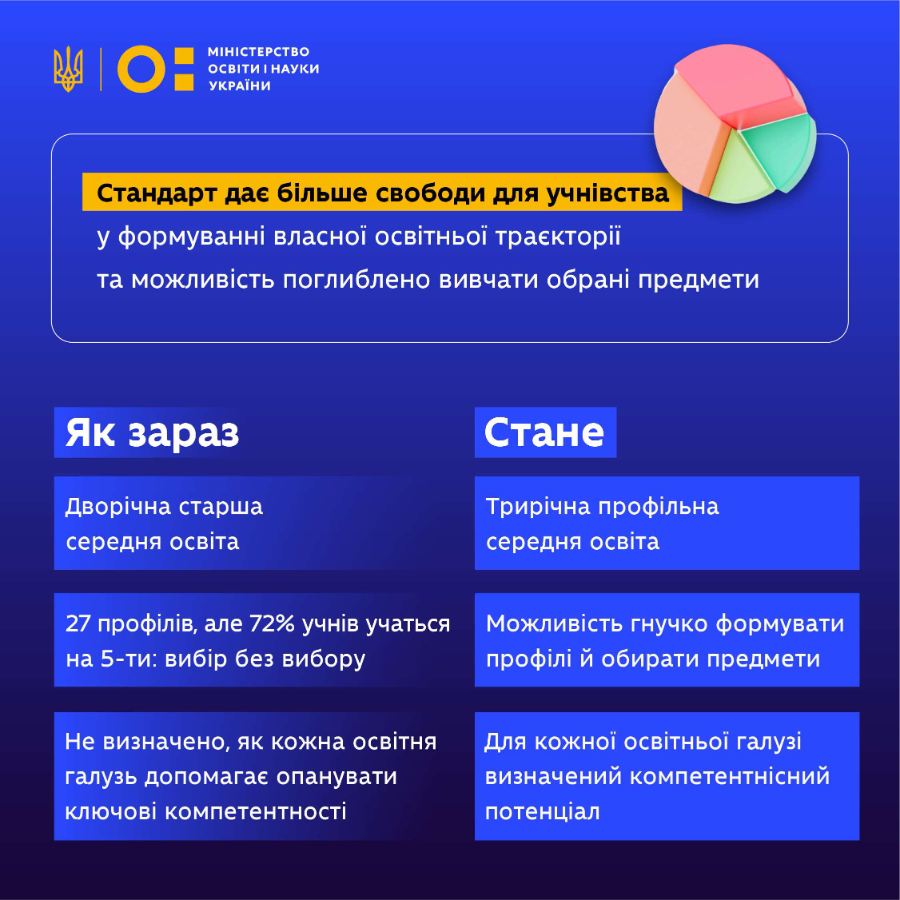 В основу покладено компетентнісний підхід до навчання і єдиний перелік 
9 освітніх галузей:
Фізично культурна
Мистецька
Навчальні результати, яких мають досягти учні на завершення повної загальної середньої освіти, передбачають
ПРОЄКТ
Основний рівень
Поглиблений рівень
Тож, ліцеї зможуть відповідно до інтересів учнів та своїх можливостей комбінувати власні моделі профілізації!!!
Базовий навчальний план передбачає мінімальну 
та максимальну кількість години для вільного 
вибору предметів і курсів, що дозволяє перерозподіляти їх між освітніми галузями:

у 10 класі – 105–210 годин за обраним профілем, 
35–140 годин – поза обраним профілем;

в 11–12 класах – відповідно 385-595 та 70-280 годин за два роки.
Ключові переваги реформи НУШ
формується розуміння освіти не заради диплома, а заради реальних знань та успішного майбутнього;
англійська мова стає активною мовою використання, а не додатковою опцією та перевагою. Учні інтегруються до світового контексту, мають ширші можливості для навчання та побудови кар'єри;
запроваджуються проєктні роботи — практика з профільних предметів наближає школярів до розуміння тонкощів певного фаху. Це спосіб наблизити професію до життя: випробувати її, перш ніж остаточно обрати;
школярі навчаються вчитися: шукати інформацію, відповіді на питання, глобально мислити, ухвалювати рішення самостійно;
розвиваються Soft Skills: тепер це окремий предмет, на якому діти навчаються ставити мету та досягати її. Зміщується фокус із суто академічних знань на особистісні якості: навички самопрезентації, лідерство, комунікацію тощо.
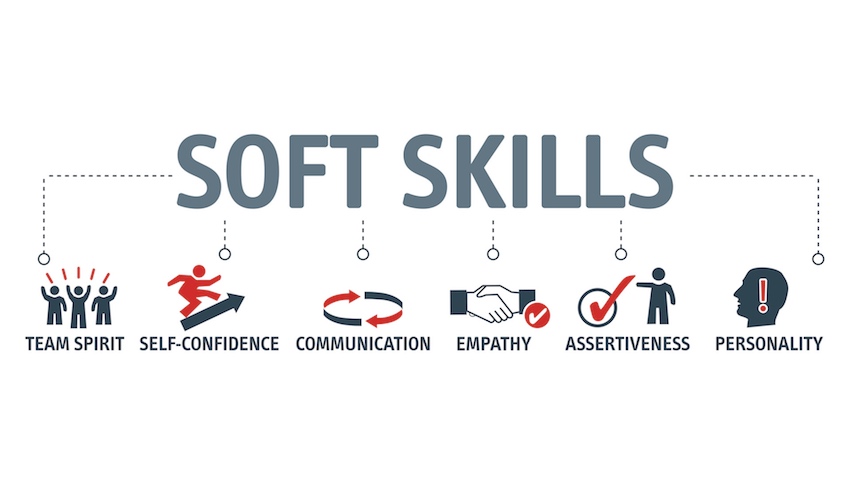 Короткий soft skills перелік: 
Комунікативні навички
Критичне мислення
Лідерські якості
Емоційний інтелект 
Позитивне мислення
Уміння працювати в команді
Самоорганізація
«Свобода — важлива цінність для освіти. А індивідуальні освітні траєкторії для учнів — це можливість 
якнайкраще її реалізувати. 
	По-перше, це допоможе школярам навчитися 
ухвалювати рішення, спираючись на власні інтереси 
та потреби. 
	По-друге, старша профільна школа з вибором 
власного освітнього шляху надаватиме можливість 
учням заглибитись у певну галузь знань та краще 
підготуватися до подальшого здобуття професії» 

Оксен Лісовий
Можливості проєкту 
Державного стандарту 
профільної середньої освіти для формування базового 
навчального плану КТЛ КМР         (SWOT-аналіз)
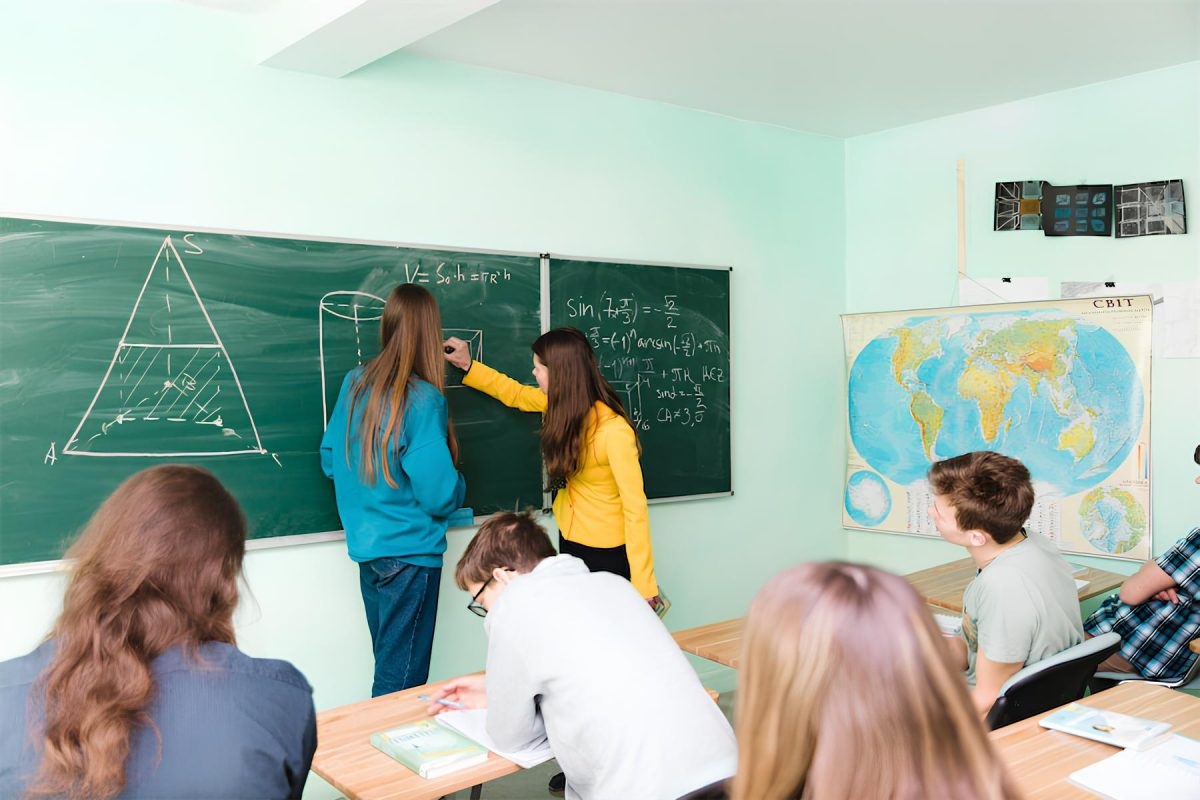 Ірина БЕРЕЗА,
заступник директора
Можливості проєкту 
Державного стандарту 
профільної середньої освіти для формування індивідуальної 
освітньої траєкторії ліцеїста
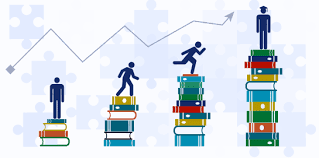 Олена ГРОШЕВА,
заступник директора
Спеціальні міжгалузеві 
курси як засіб інтеграції 
освітніх галузей, формування 
індивідуальної освітньої 
траєкторії ліцеїста
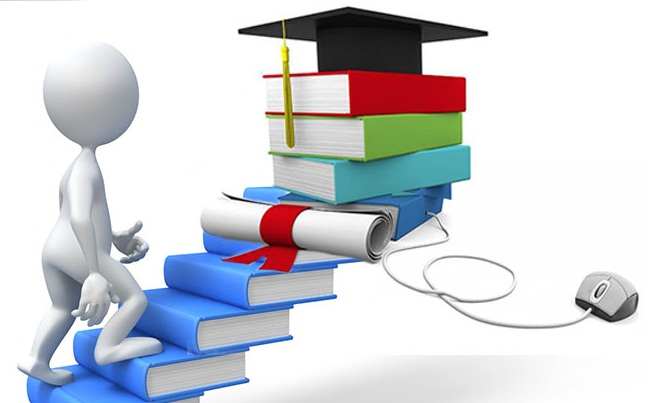 Світлана КОЗАЧЕНКО,
вчитель вищої кваліфікаційної 
категорії, ВМ
Панельна дискусія
Порівняльний аналіз Державних стандартів профільної середньої освіти окремих країн Європи, 
які закладають в їх основу 
компетентнісний підхід
Світлана ПІСТРЮГА
Тетяна ІВАНЦОВА
Лілія СІРАНТ
Ганна КОЛІСНИЧЕНКО
Брейнстормінг
Генерування ефективних ідей до проєкту Державного 
стандарту профільної 
середньої освіти (пропозиції 
          змін до проєкту)
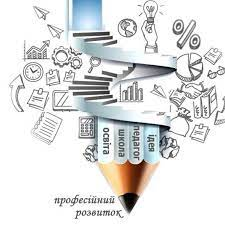 Ірина БЕРЕЗА,
Олена ГРОШЕВА
АГЕНТИ ЗМІН У ОСВІТІ
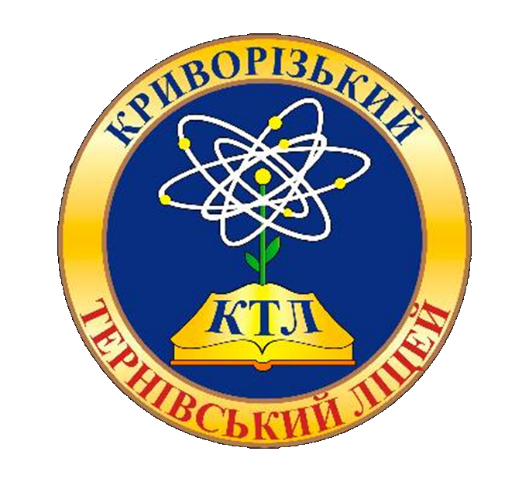 ЗАТВЕРДЖЕНО
Модель освітнього простору профільної  складової освіти КТЛ КМР за стандартами НУШ
Модель профільного навчання
(Закони України «Про освіту», «Про повну загальну середню освіту»)
Мета та завдання профільного навчання
Предметний та діяльнісний компонент змісту освіти
Навчальні 
курси за 
вибором
Профільні
 загальноосвітні навчальні 
предмети
Базові 
загальноосвітні 
навчальні 
предмети
Форми організації профільного навчання
Навчальні компоненти здобувачів освіти
Проєктуємо:
Обрання при вступі 
до ліцею 4 профільні 
предмети
Розподіл учнів за 
групами (гнучка 
профілізація)
Формування 
індивідуальної 
маршрутної картки
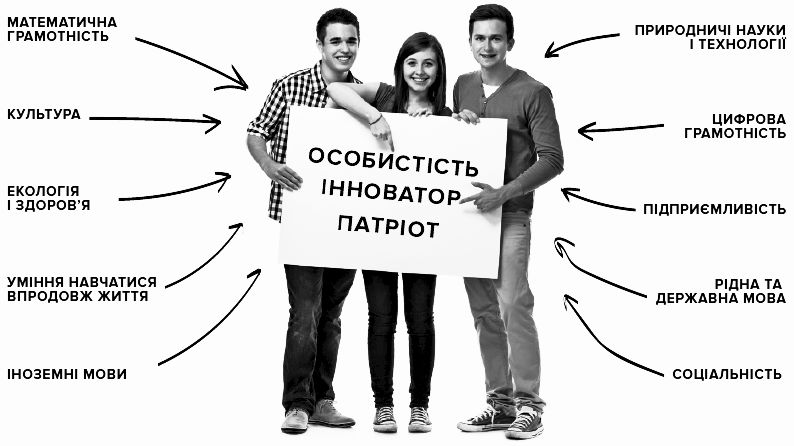 Успішний студент
ВУЗу
Індивідуальний навчальний план з урахуванням заяв 
батьків та учнів
Інноваційна організація 
освітнього процесу 
(свідомий вибір майбутньої професії)
100-бальна система оцінювання;
Метод «занурення» у предмет;
Спарені уроки – блоки;
Спіральна система річного календарного планування;
Заліки з предметів;
Захист навчальних проєктів (середній  достатній рівень)
Рефлексивний практикум
Інтерактивна вправа 
«Яким має бути вчитель академічного ліцею»
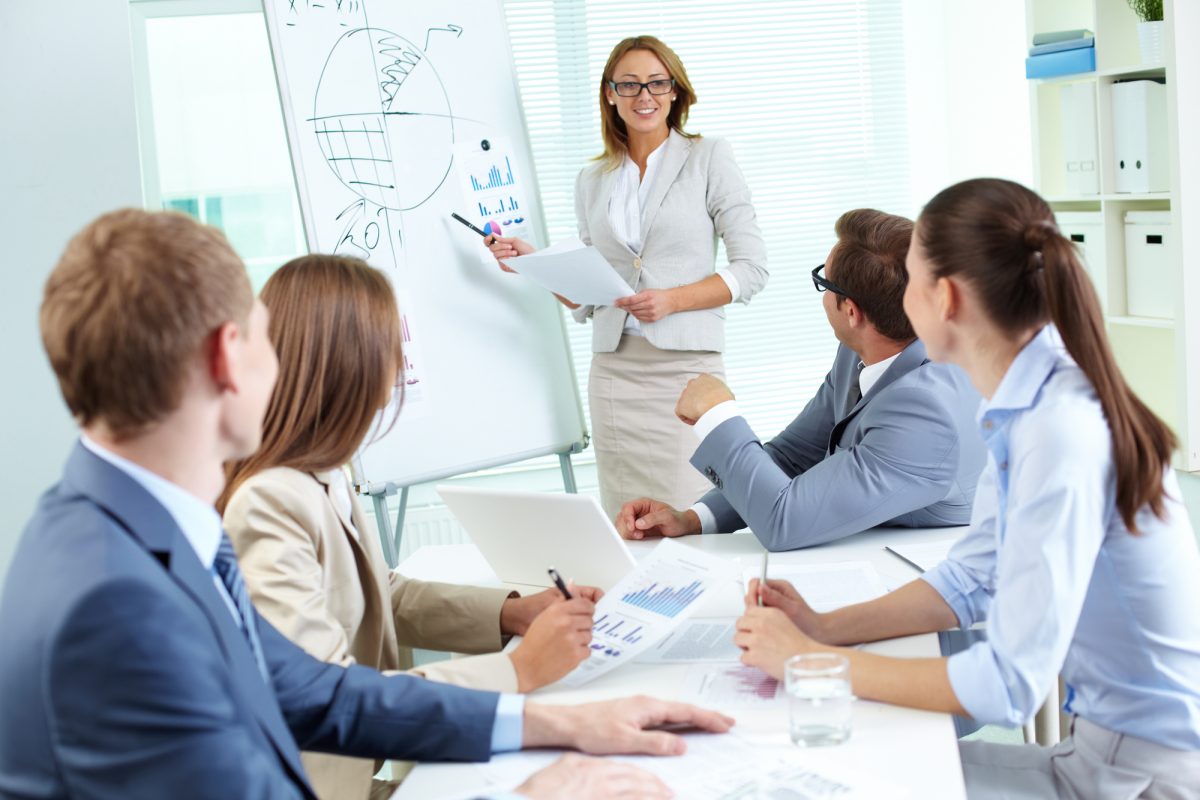 Алла ДАЦЕНКО,
заступник директора
https://wordwall.net/uk/resource/55620438
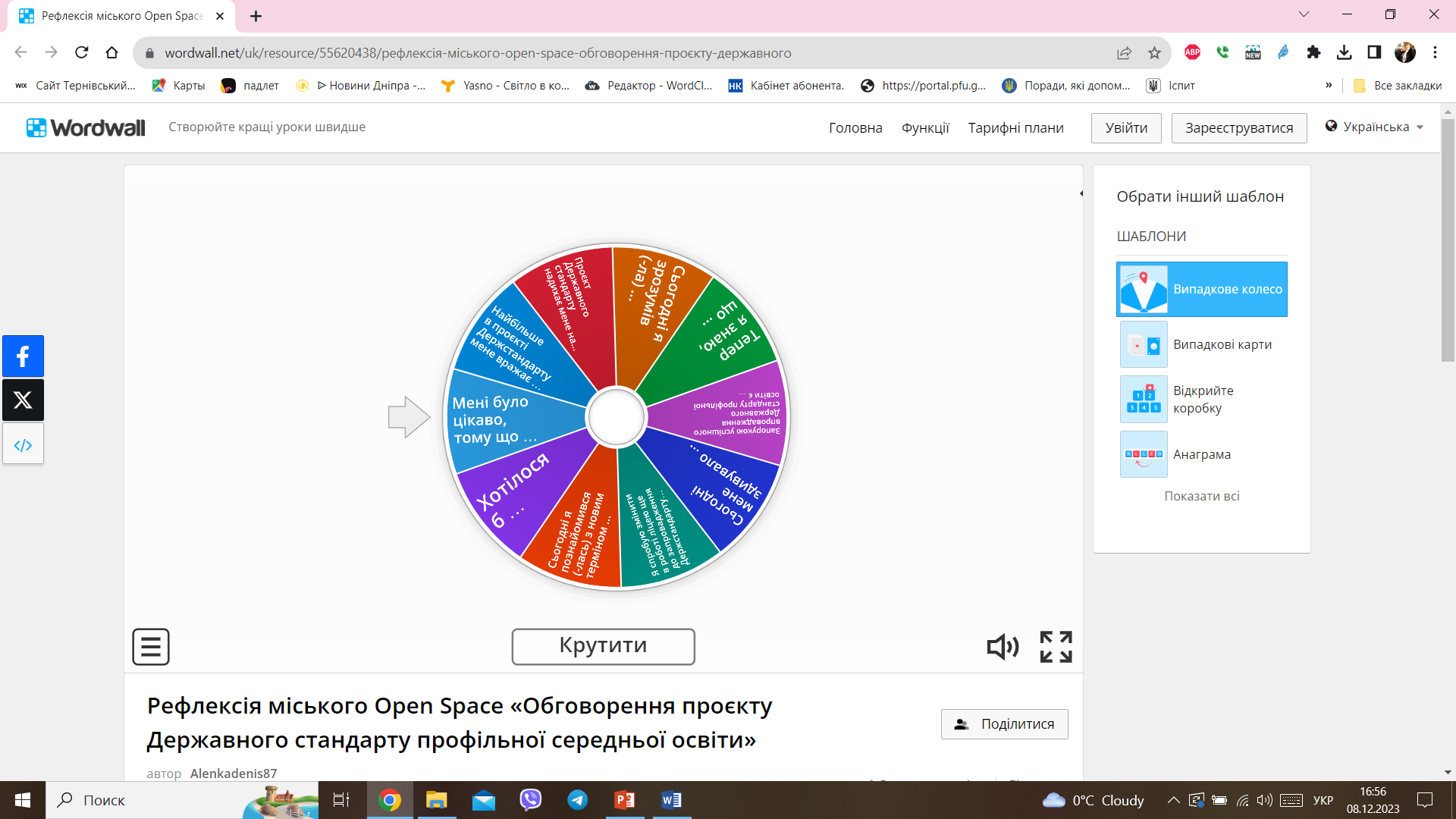 Антоніна ГАВДАН,
в.о. директора КТЛ
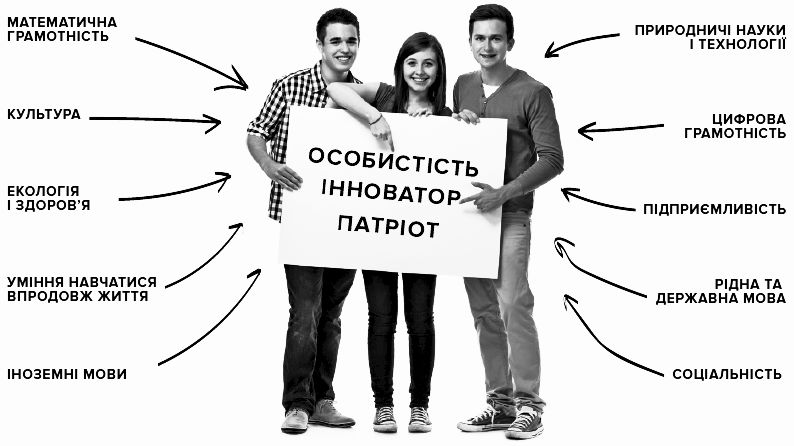 Профільне навчання є одним із ключових напрямів модернізації та удосконалення системи освіти нашої держави й передбачає реальне й планомірне оновлення школи старшого ступеня і має найбільшою мірою враховувати інтереси, нахили і здібності, можливості  кожного учня, у тому числі з особливими освітніми потребами, у контексті соціального та професійного самовизначення і відповідності вимогам сучасного ринку праці. Такий підхід до організації освіти старшокласників не лише найповніше реалізує принцип особистісно орієнтованого навчання, а й дає змогу створити найоптимальніші умови для їхнього професійного самовизначення та подальшої самореалізації.